Мастер класс по соленому тесту
Подготовила и провела педагог дополнительного образования Борисова Е.В.                     

  г. Старица 2020
Поделки из теста древняя традиция, но и сегодня соленое тесто весьма популярный материал для лепки.
И современные дизайнеры используют соленое тесто. Искусство лепки из соленого теста называют тестопластикой . При высушивании изделия из него становятся прочные и не теряют форму.
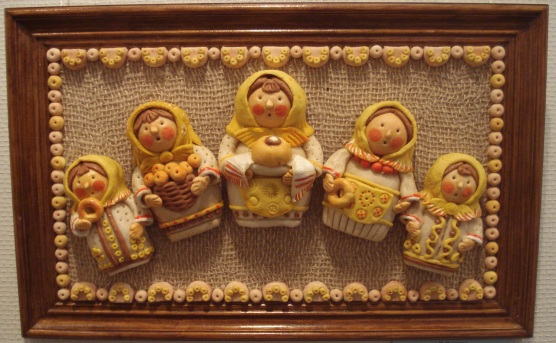 Техника работы с соленым тестом несложная. 
Не занимает много времени и не нуждается в специальном оборудовании для обработки готовых изделий.
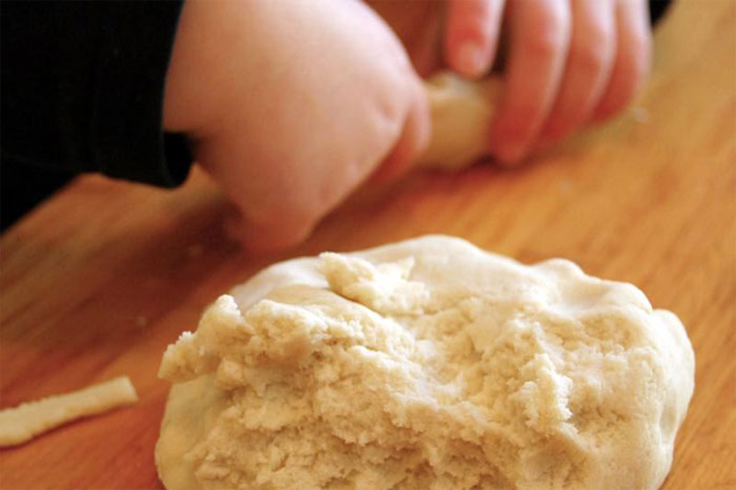 Рецепт солёного теста
Смешайте в миске 2 стакана муки с 1 стаканом мелкой соли и добавьте немного воды (лучше недолить, чем перелить). Хорошо вымесите. Тесто должно быть мягким и очень пластичным, приятным на ощупь.
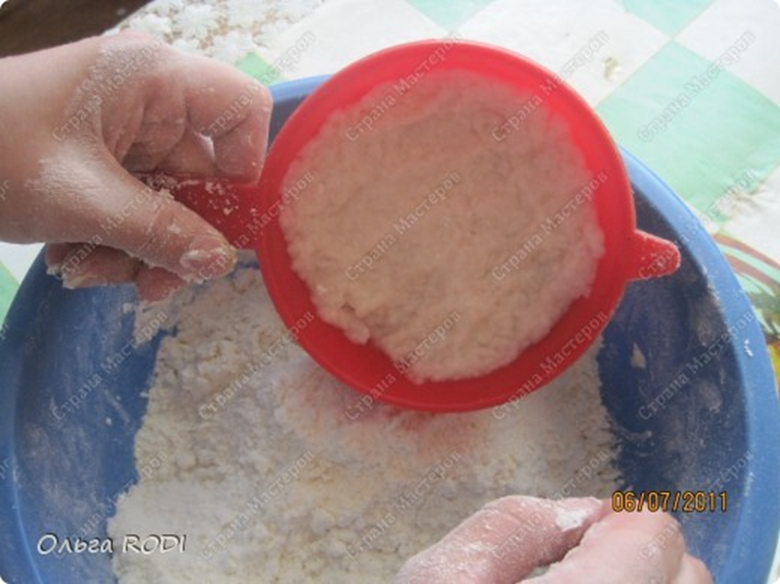 Вариант окраски теста
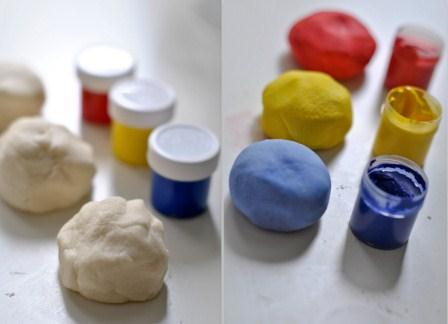 Лепка способствует развитию мелкой моторики, развивает воображение и художественный вкус. Популярный вариант поделок с ребенком – цветы из соленого теста, которые легко изготовить при помощи пошагового мастер класса.
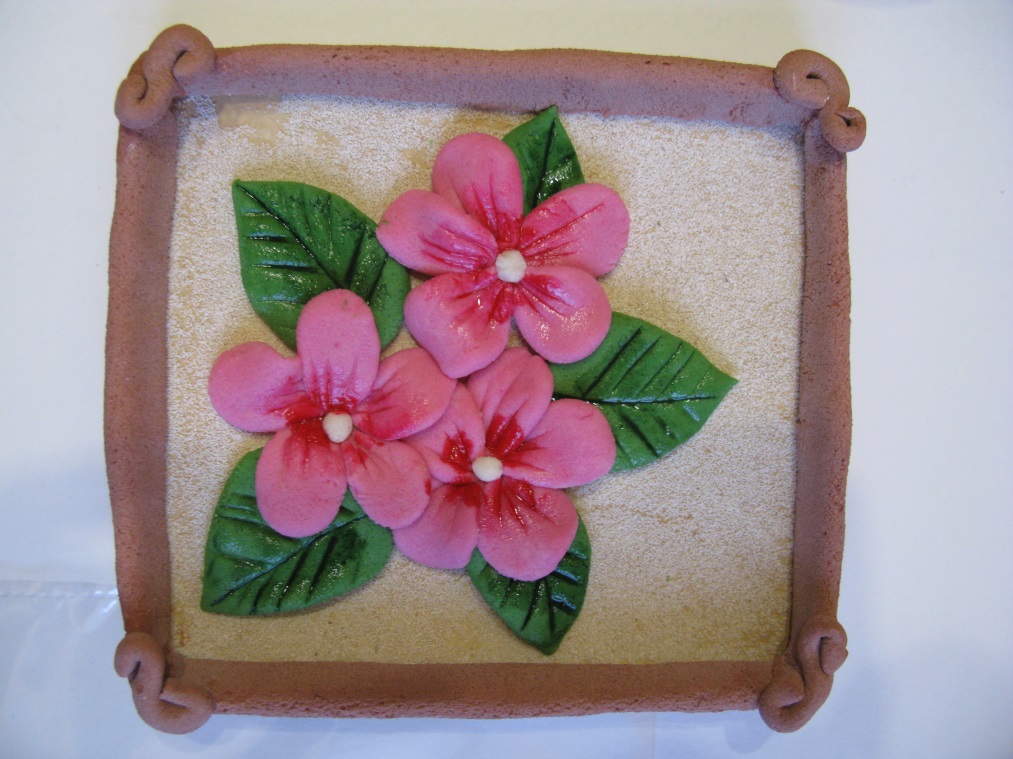 Соленое тесто делят на маленькие шарики размером с монету. Для цветка понадобится от четырех и более шариков, для листьев – всего один.
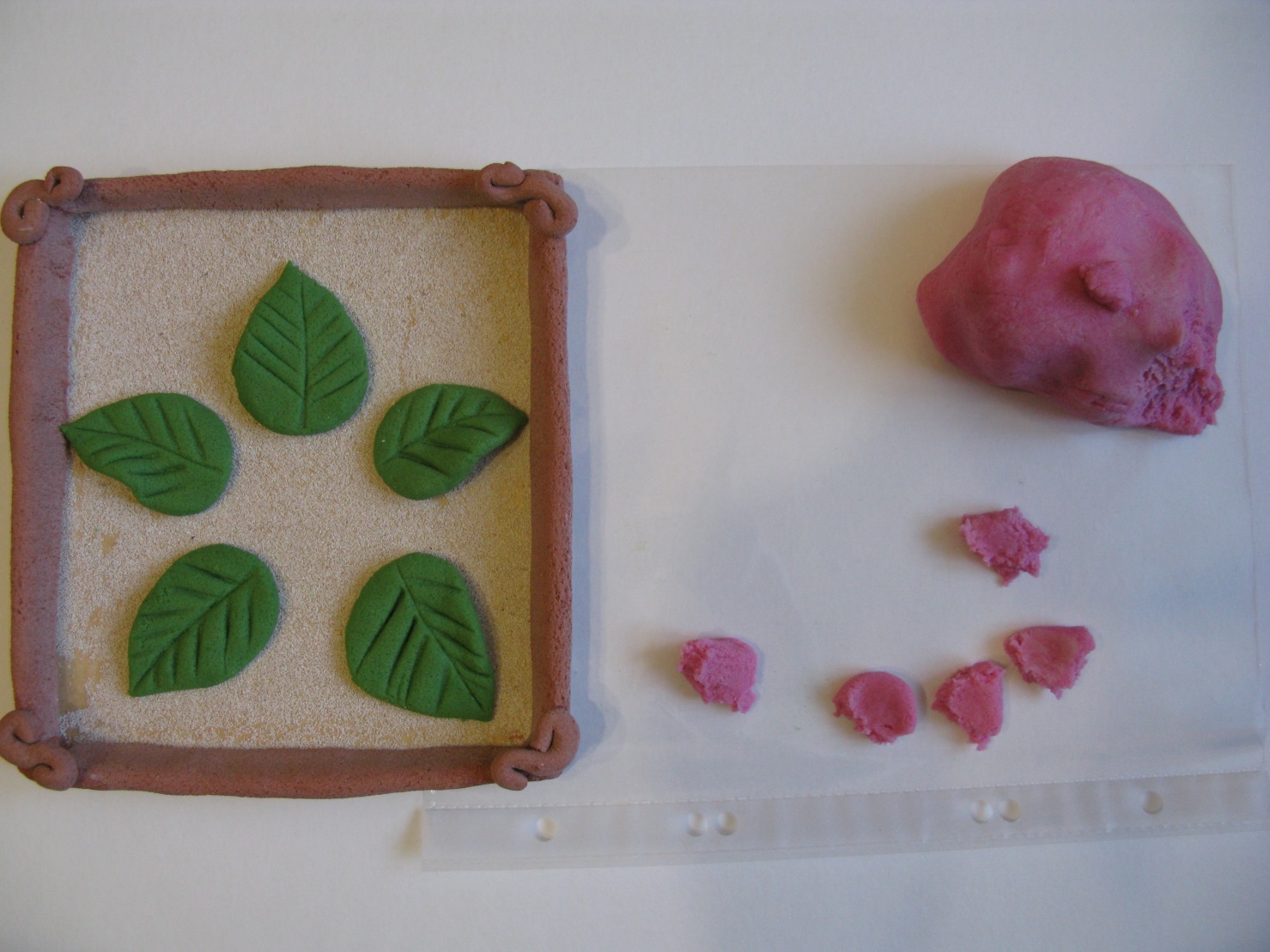 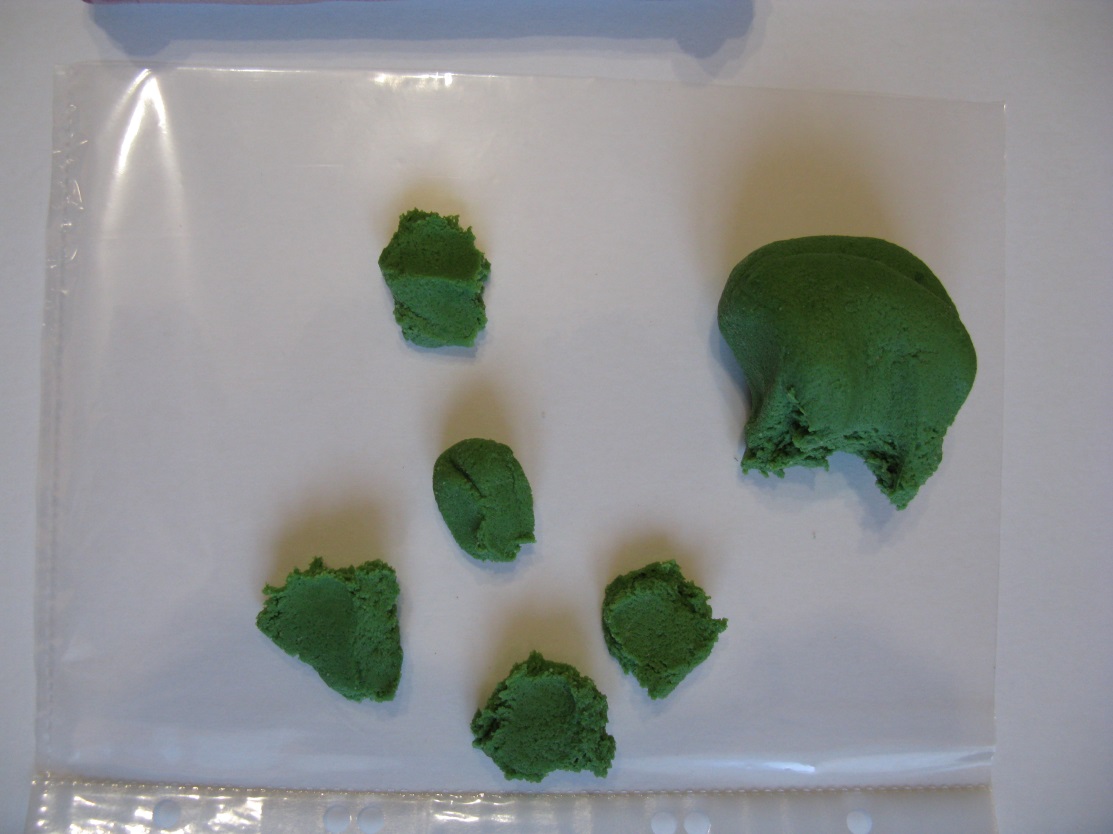 Чтобы сделать листок, шарик немного расплющивают в форме капли. Острой стороной стека на нем продавливают прожилки.
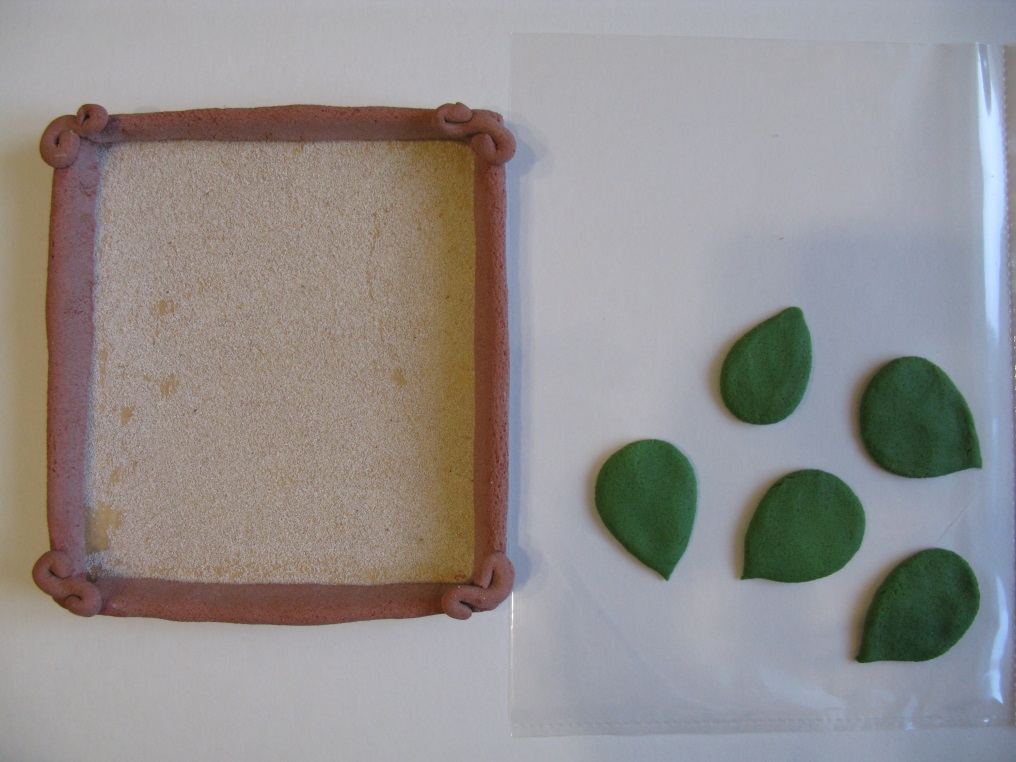 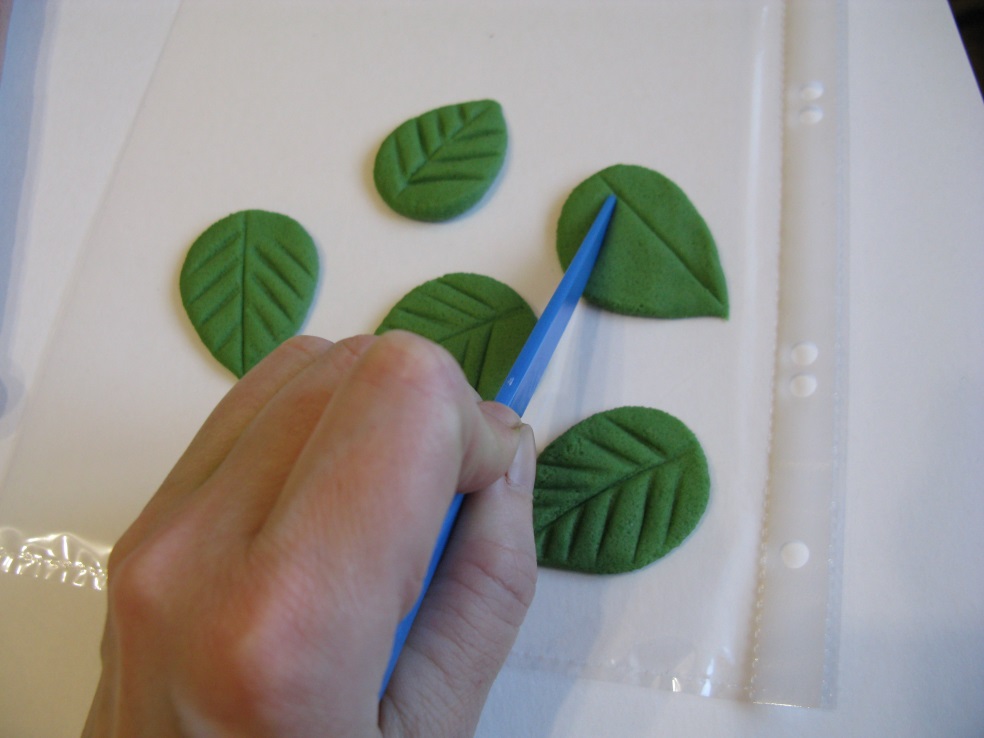 Листья на основе раскладывают в виде венка.
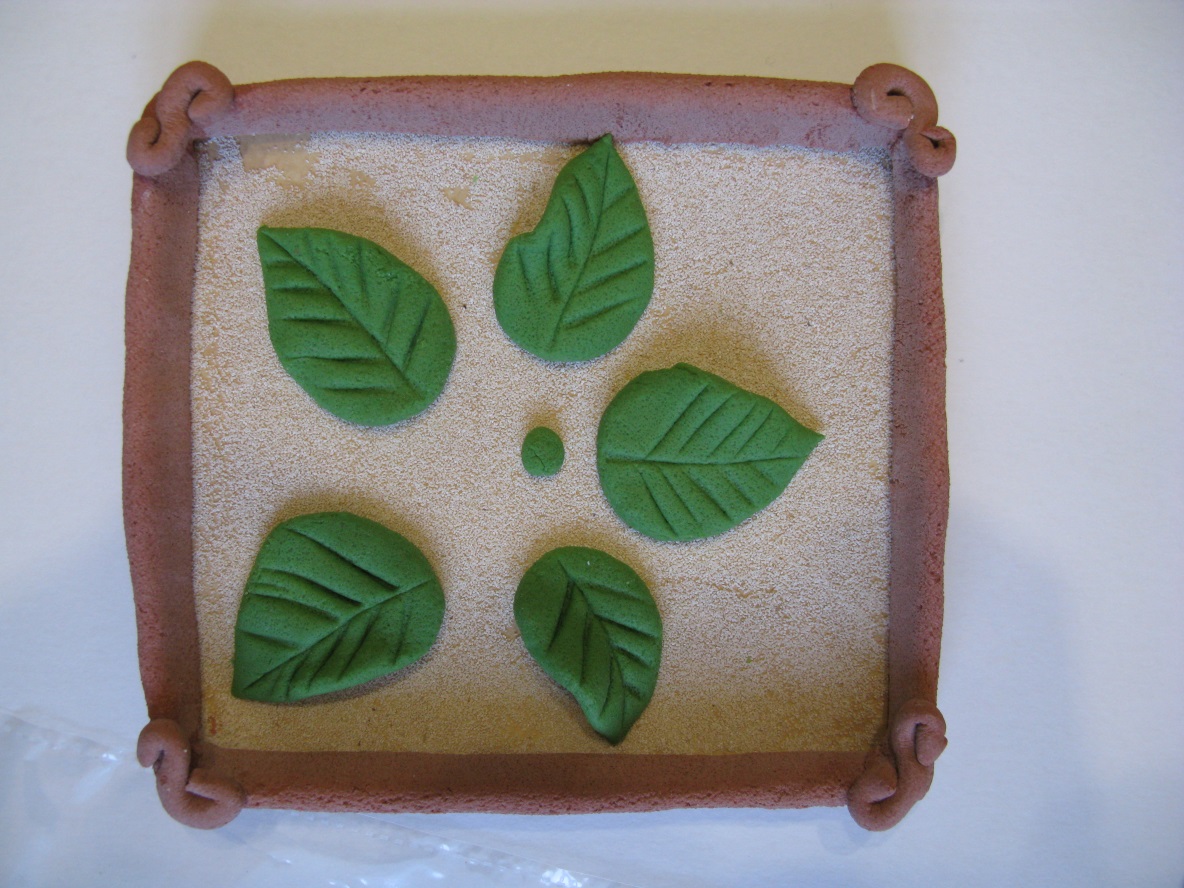 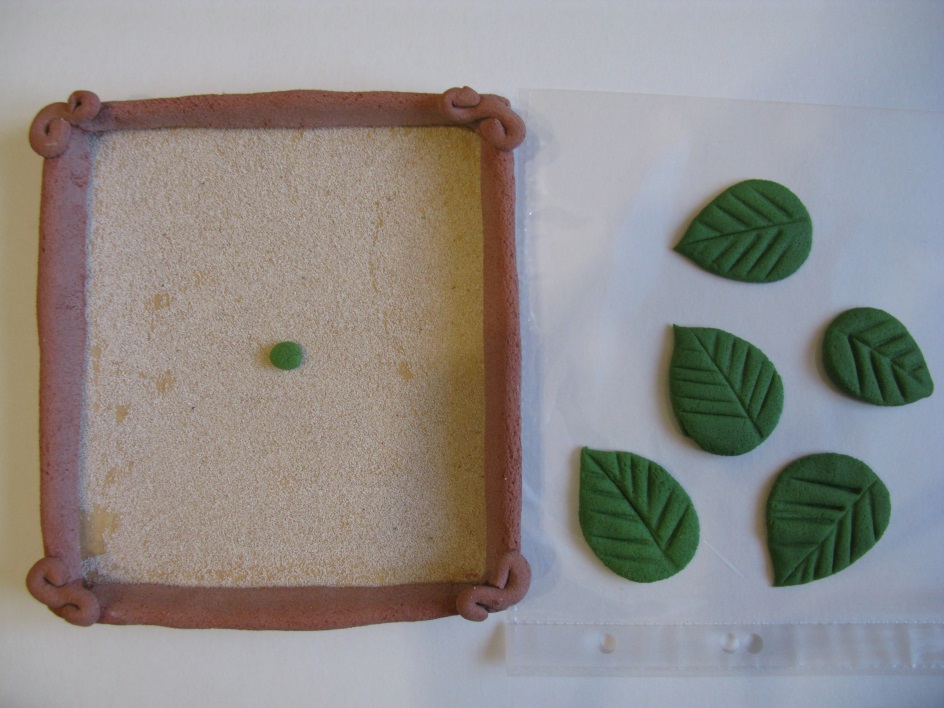 Для цветка отщипывают пять кусков теста
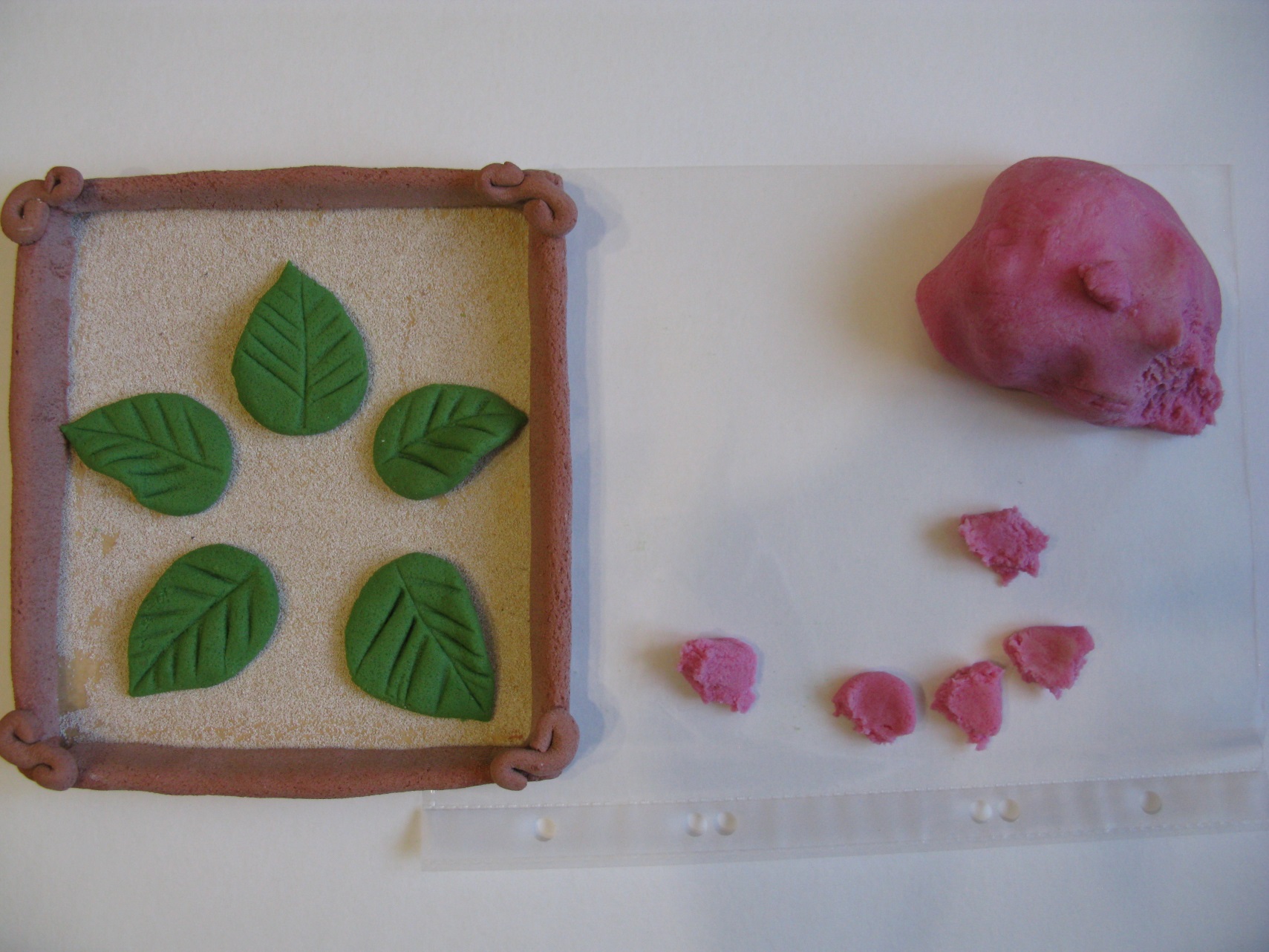 Лепестки делают такими же по форме, как и листья, но жилки делают от уголка.
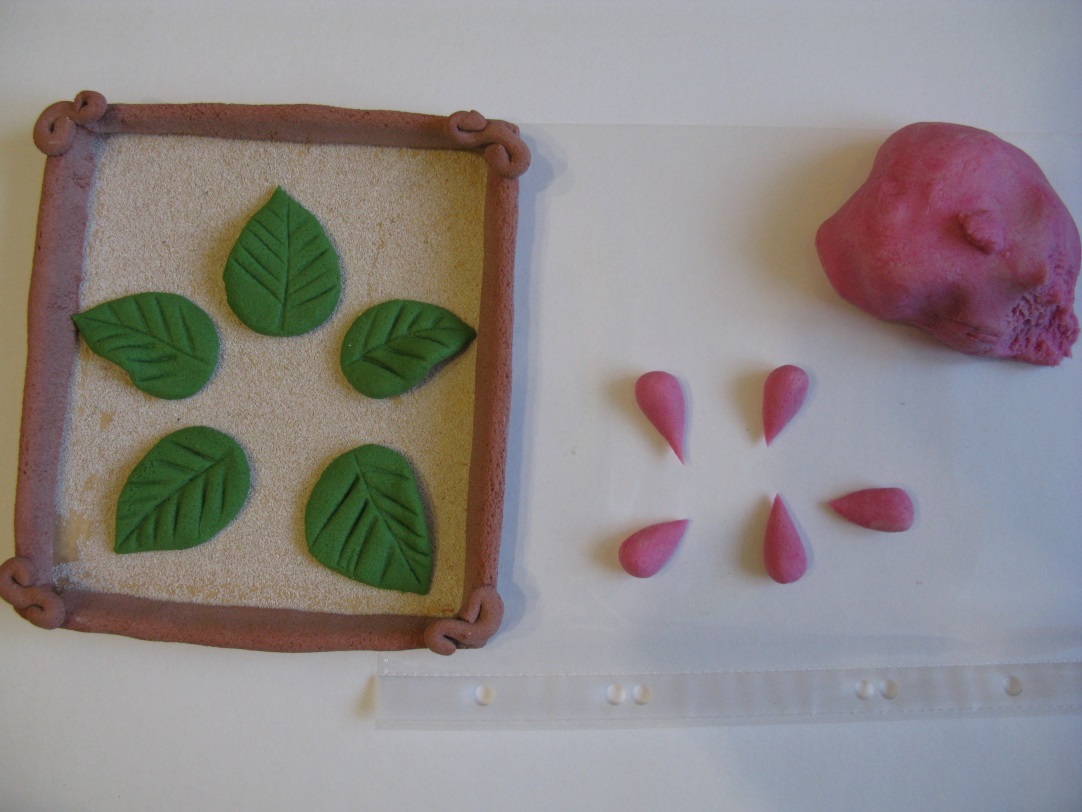 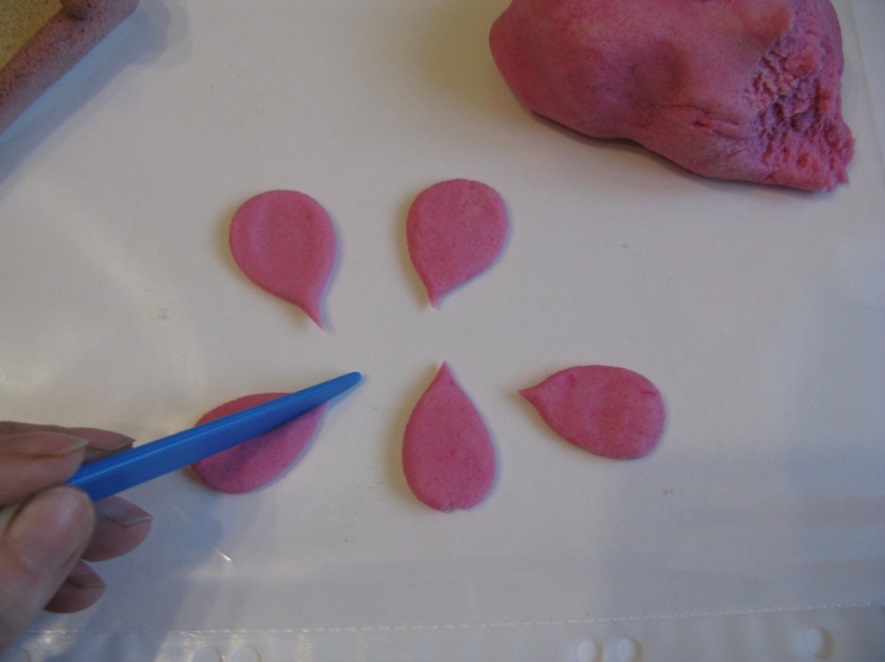 Лепестки собирают в цветок,  середину  делают из маленького шарика
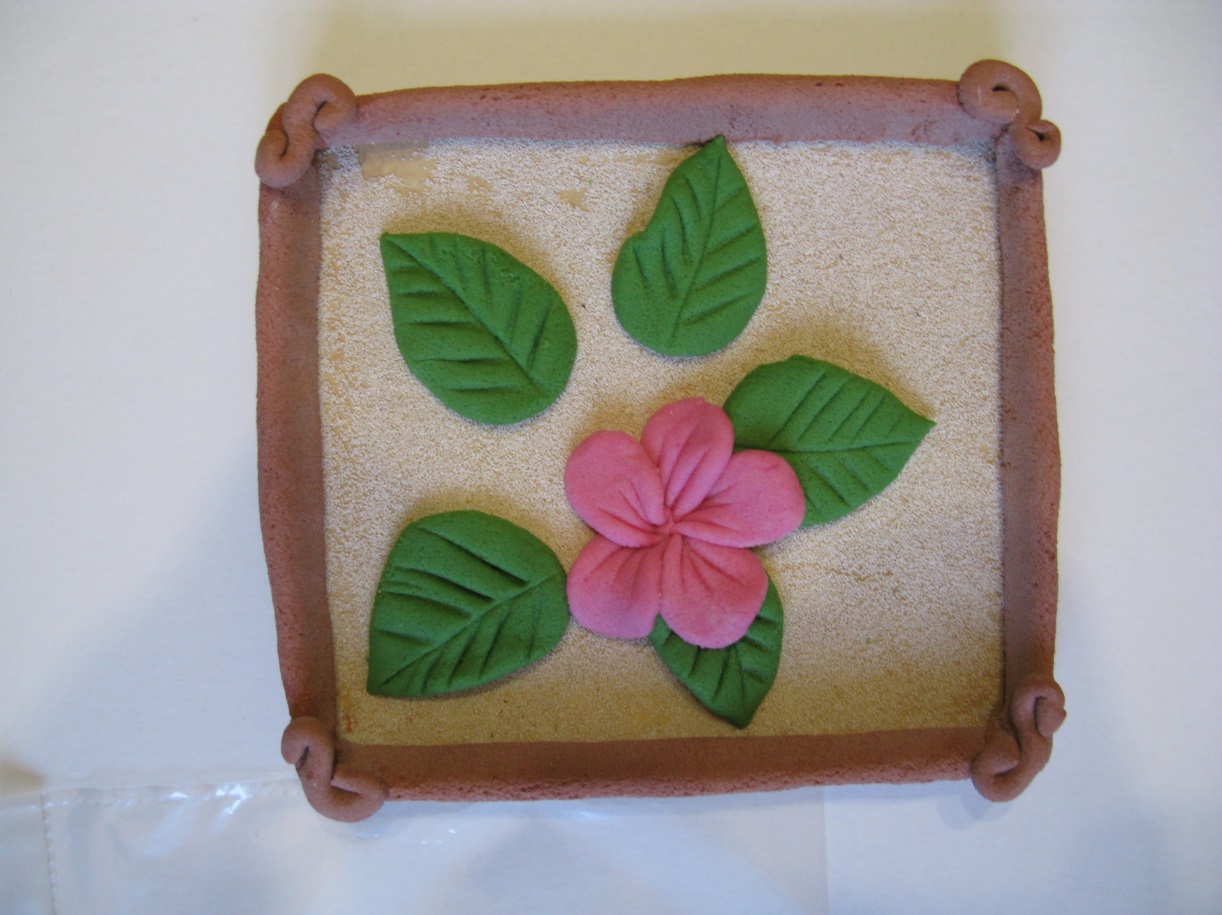 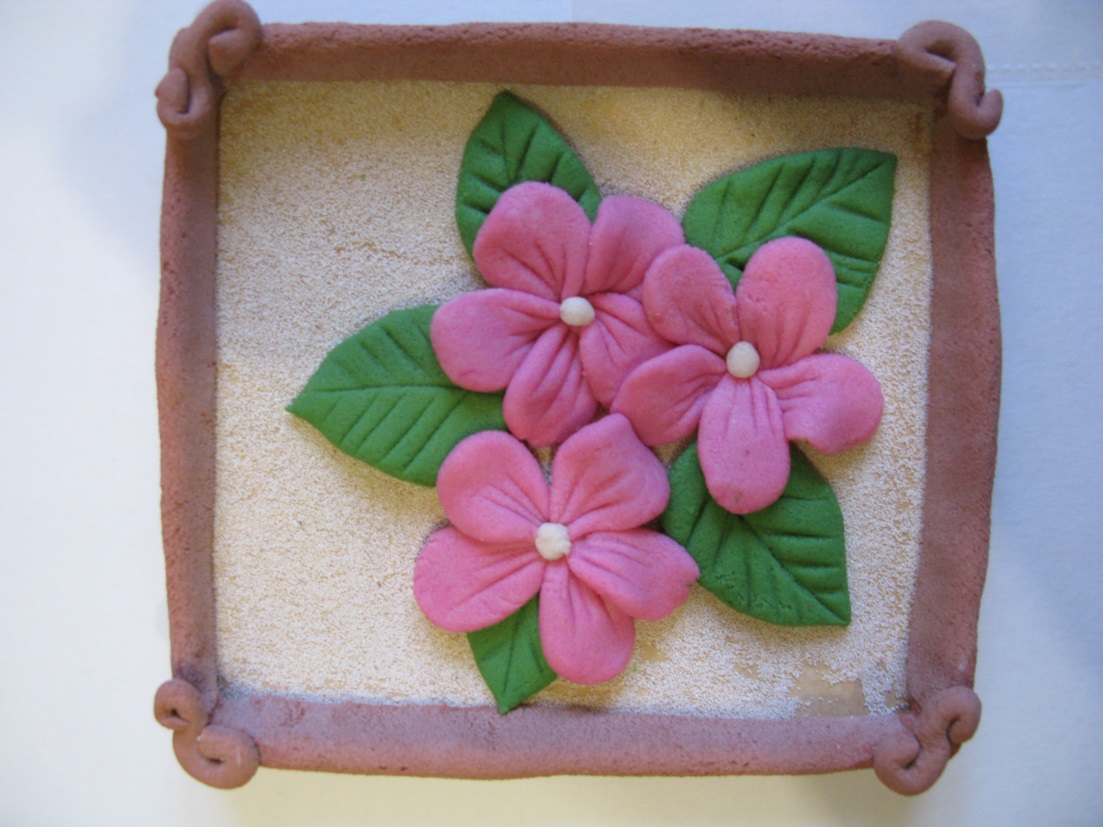 И листья и цветы можно подкрасить акварельными красками.
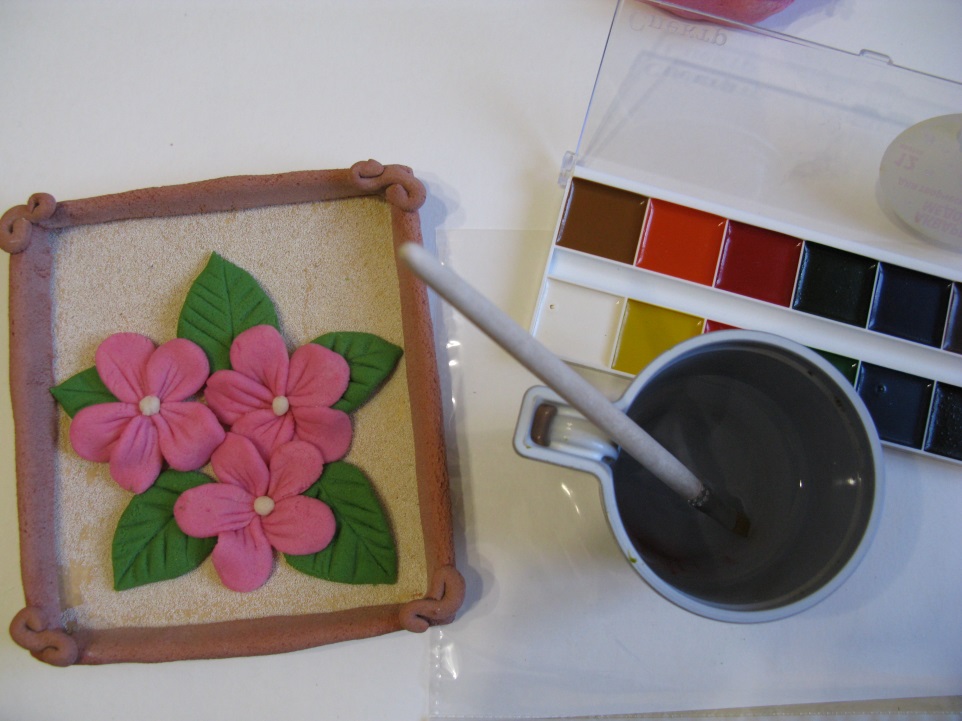 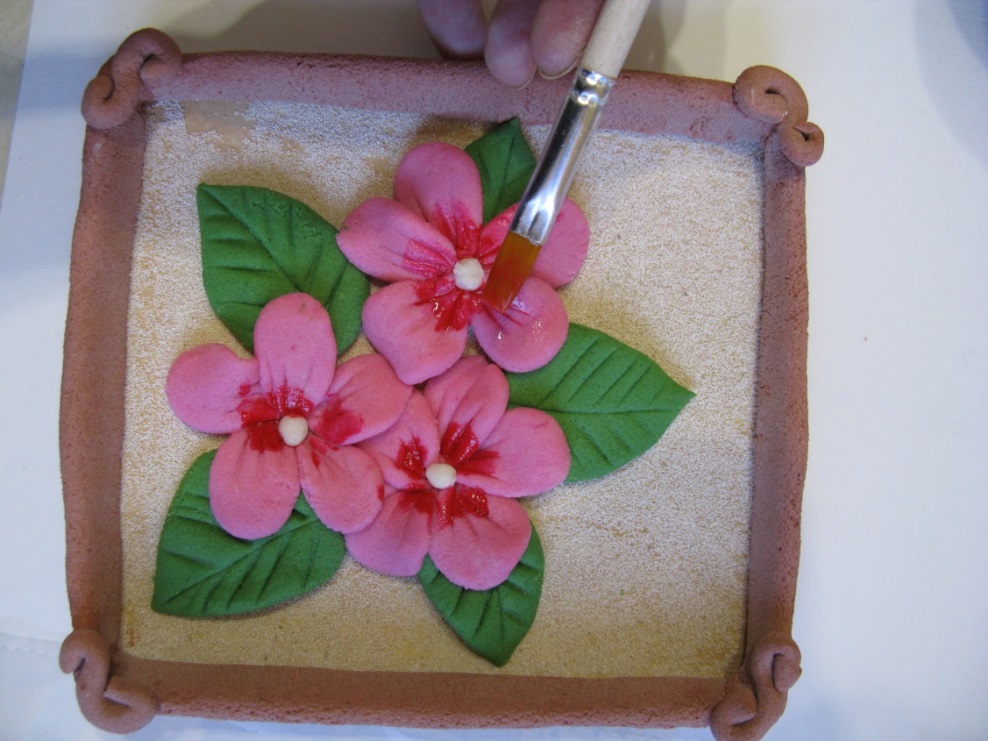 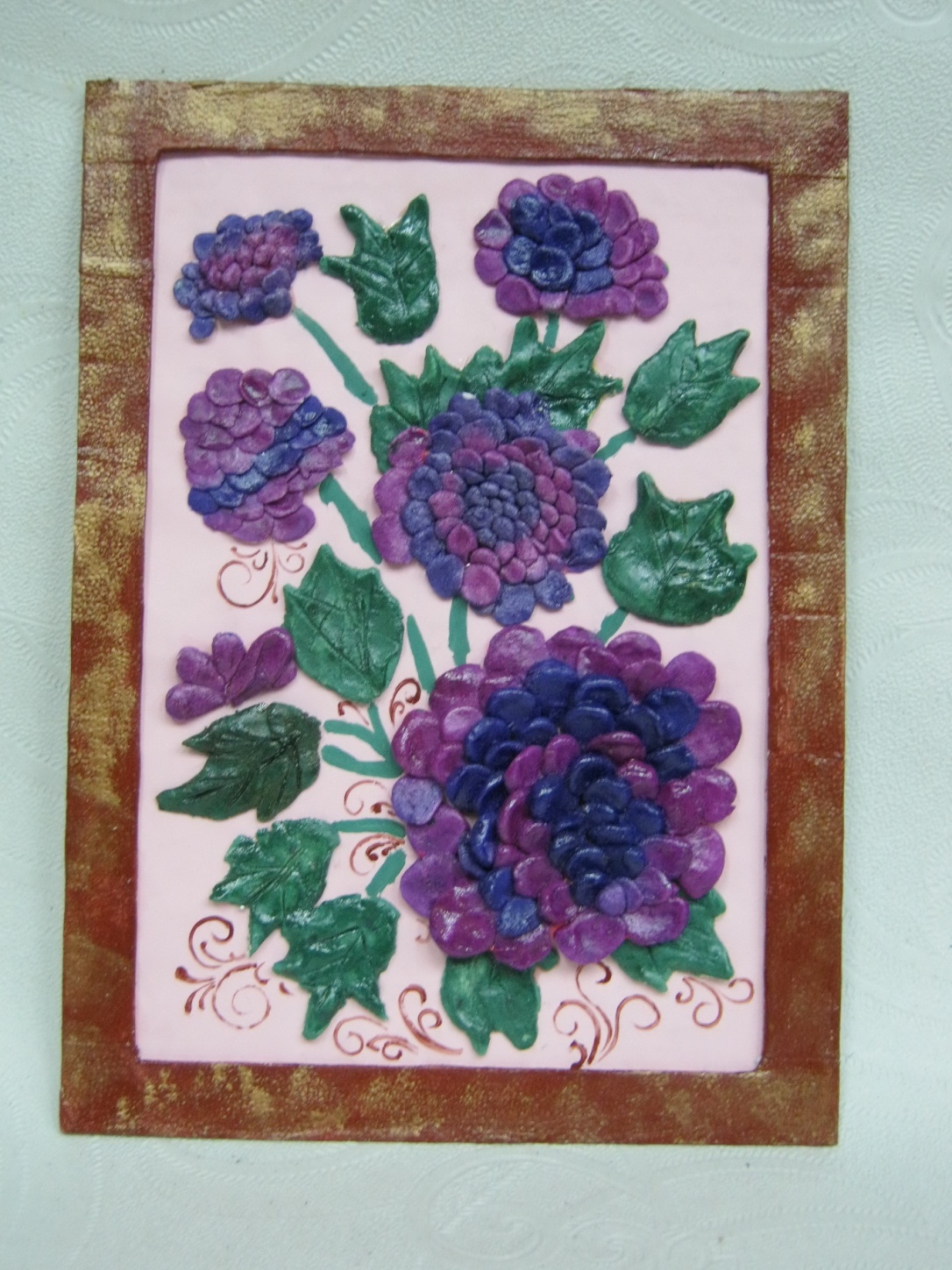 Поделка в виде панно из соленого теста с цветами – хороший подарок, сделанный своими руками
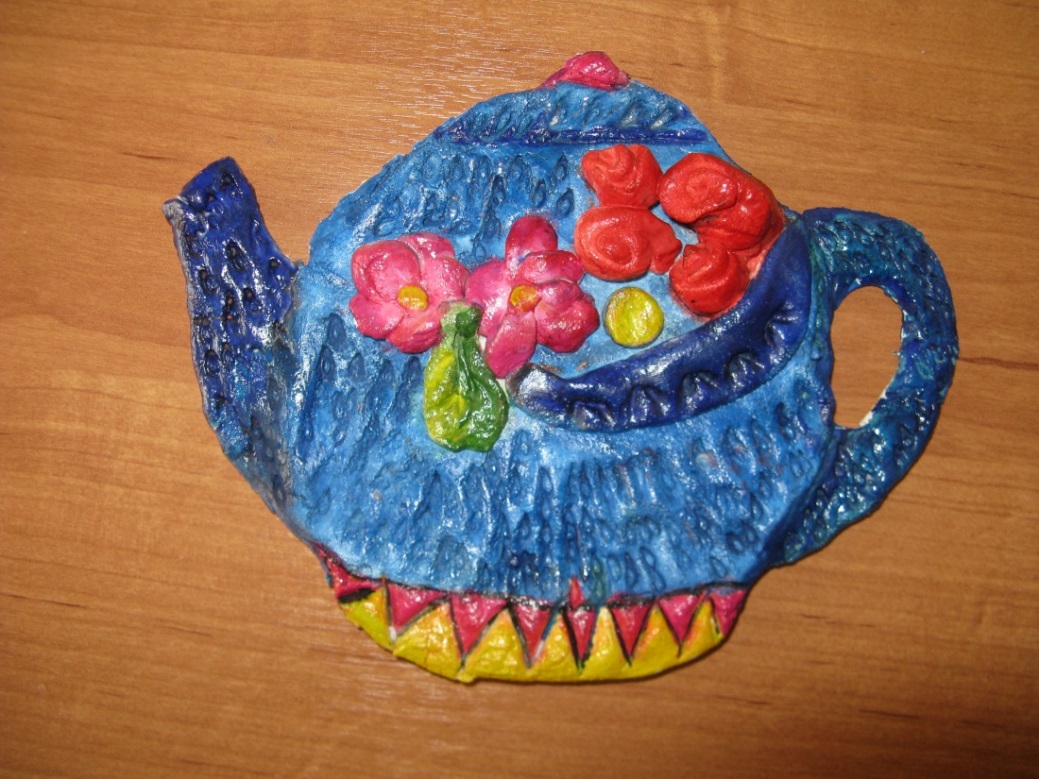 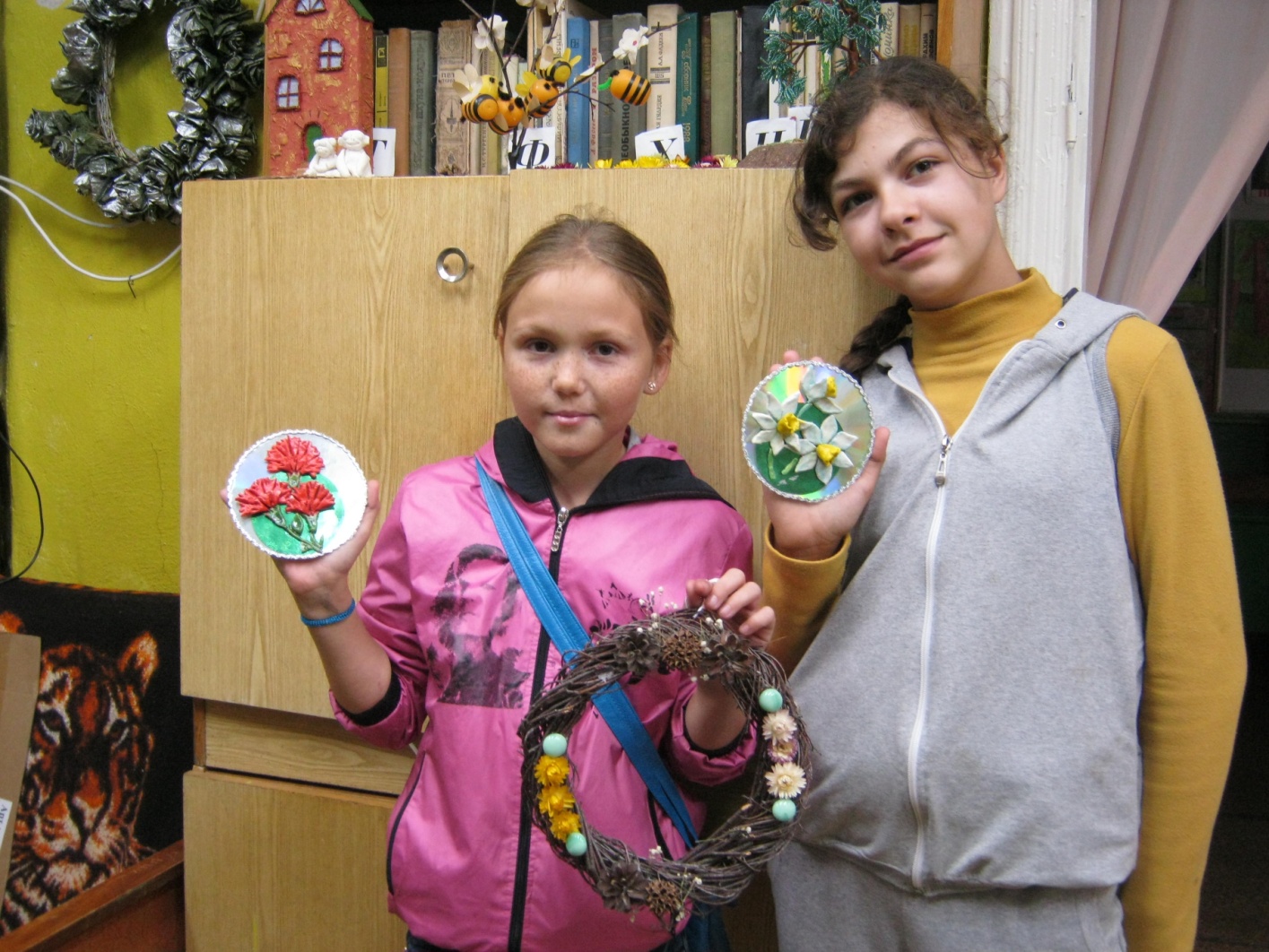 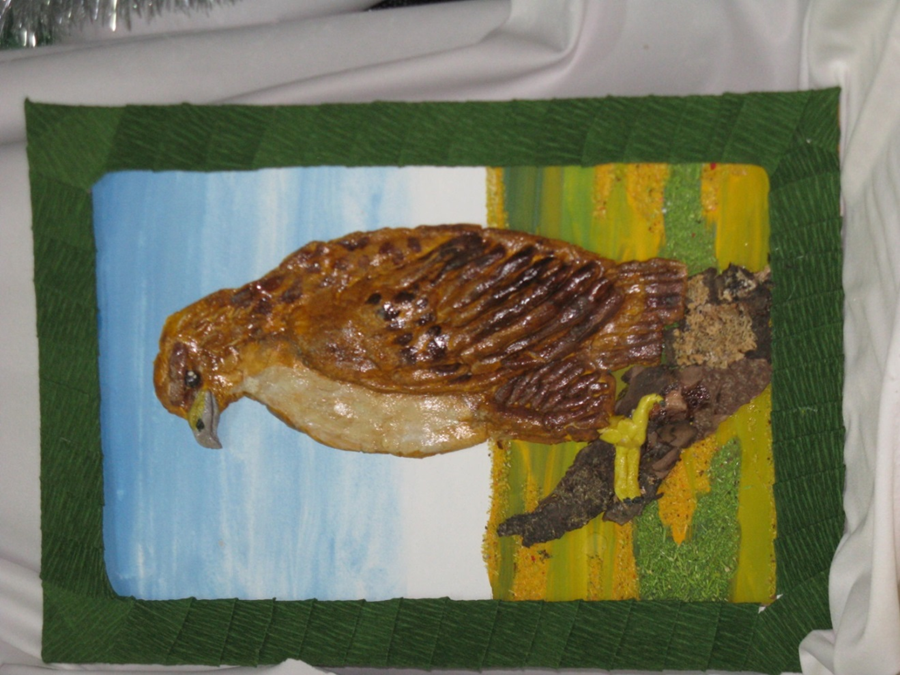 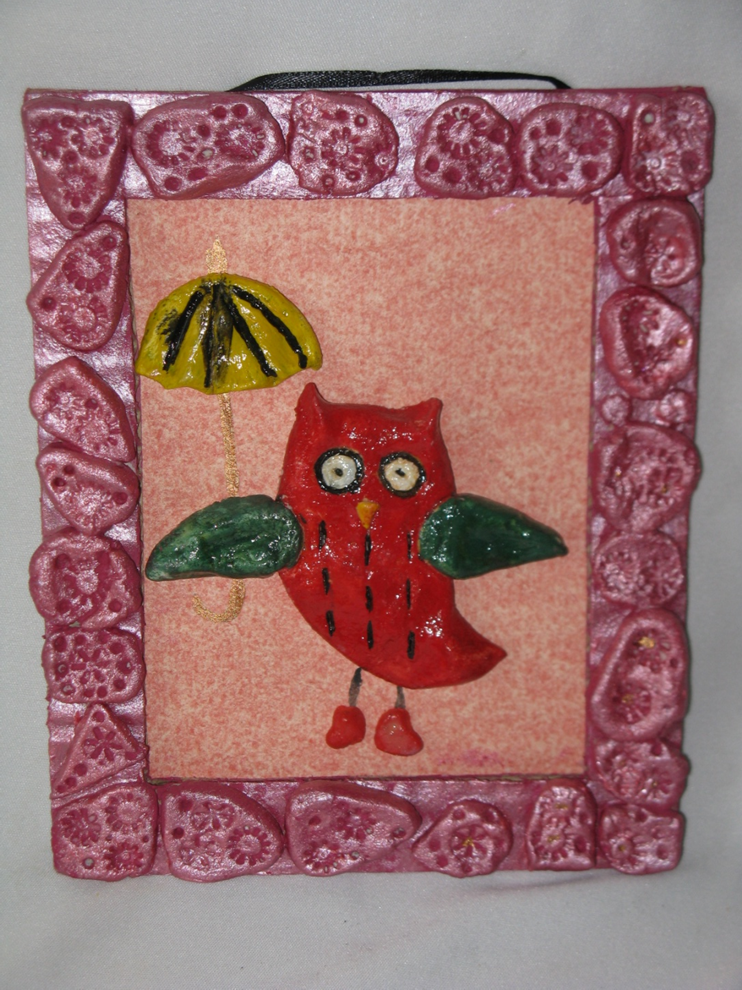 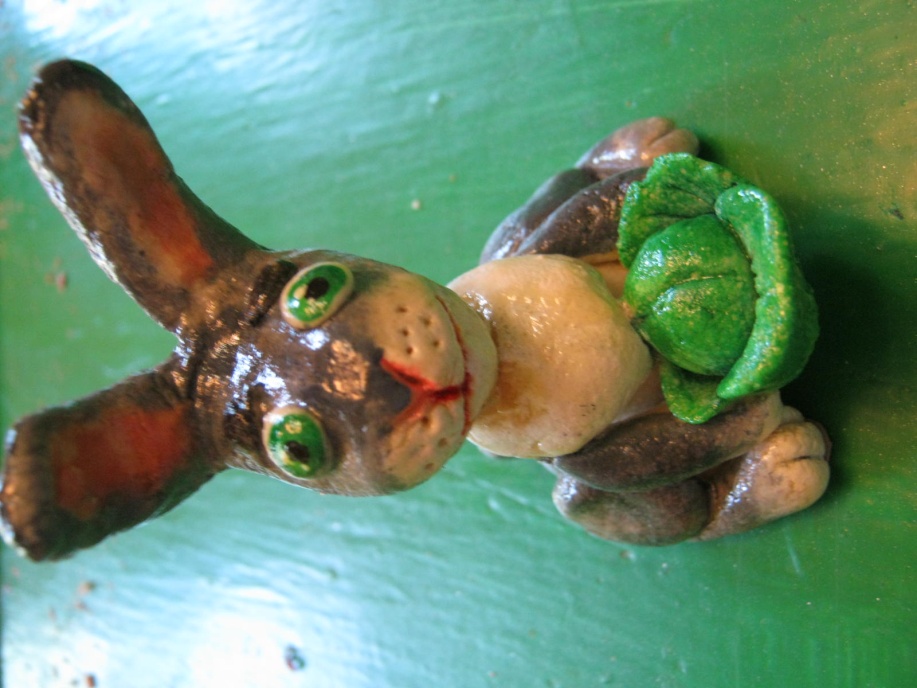 Спасибо за внимание